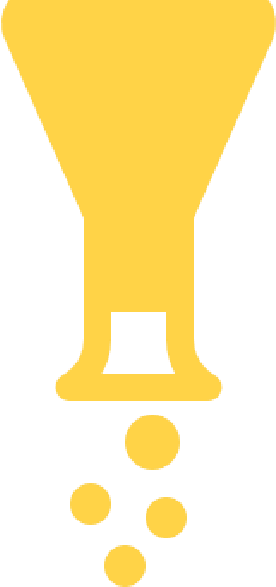 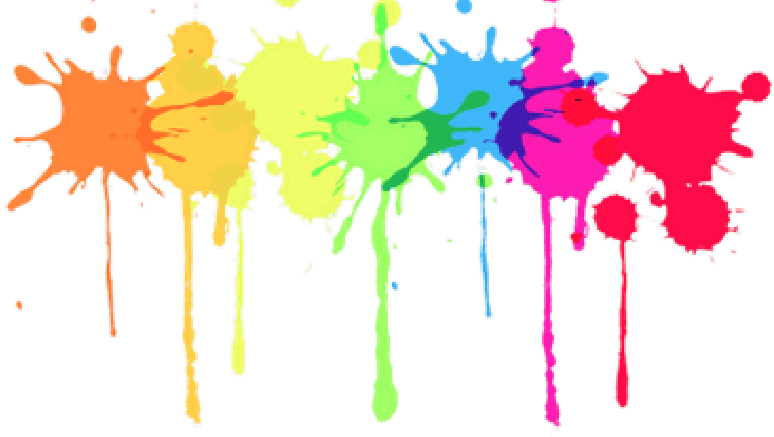 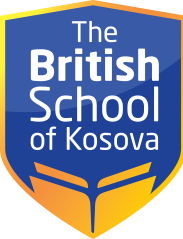 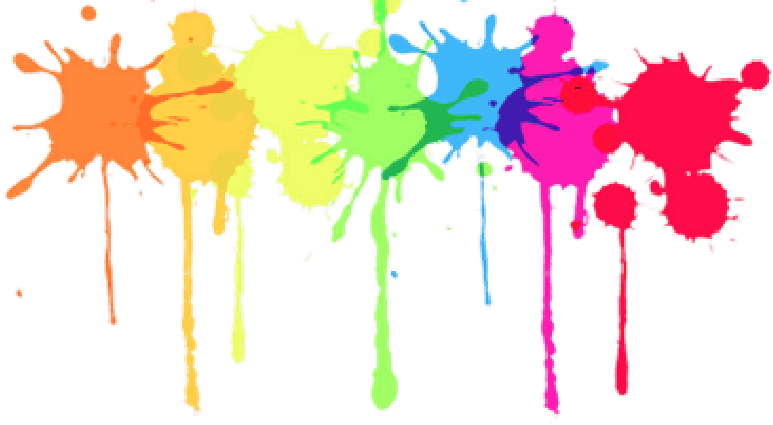 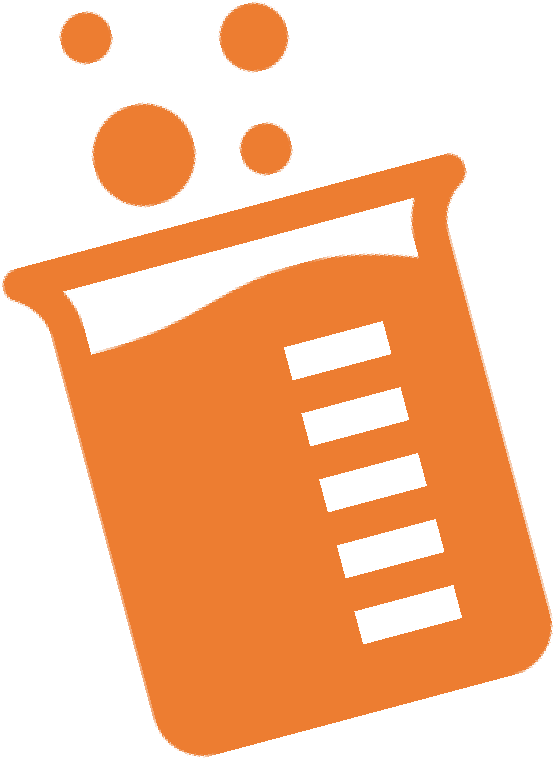 ORARI MËSIMOR
–
KLASA 9/1
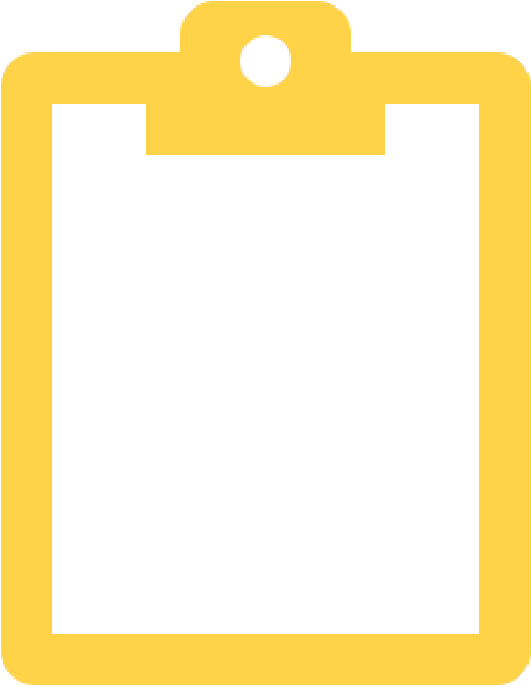 ORA
E HËNË
E MARTË
E MËRKURË
E ENJTE
E PREMTE
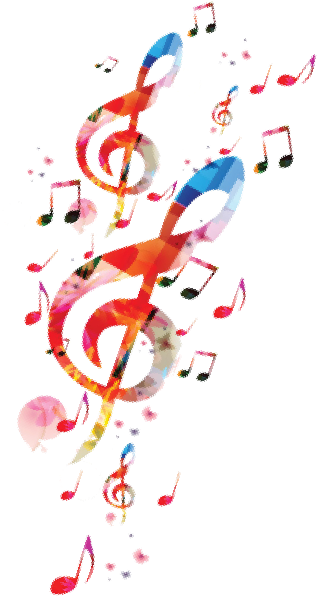 Art muzikor
Gjuhë shqipe
Matematikë
Gjuhë shqipe
Gjuhë shqipe
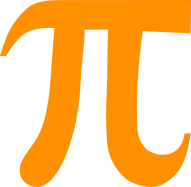 1
Gjuhë gjermane
Gjeografi
Teknologji
Art figurativ
Teknologji
2
Gjuhë angleze
Matematikë
Histori
Gjuhë shqipe
Edukatë qytetare
3
Kimi
Gjuhë angleze
Gjuhë angleze
Gjuhë gjermane
Fizikë
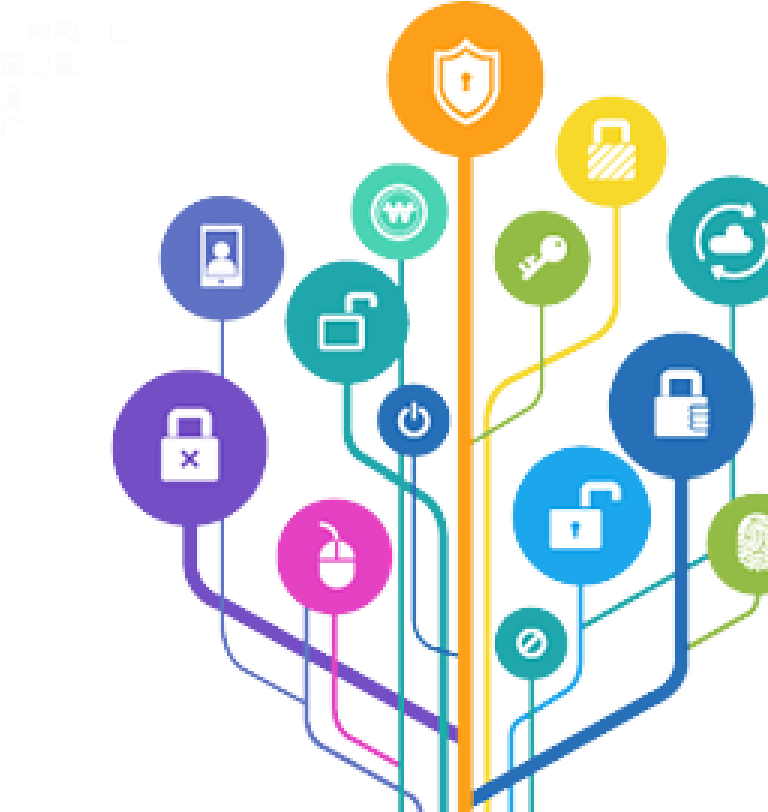 4
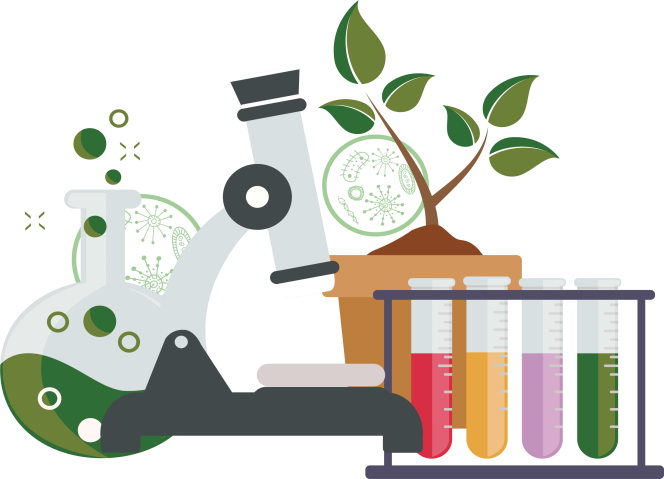 Matematikë
Edukatë qytetare
Kimi
Biologji
Edukatë fizike
5
Biologji
Matematikë
Fizikë
Histori
Edukatë Fizike
6
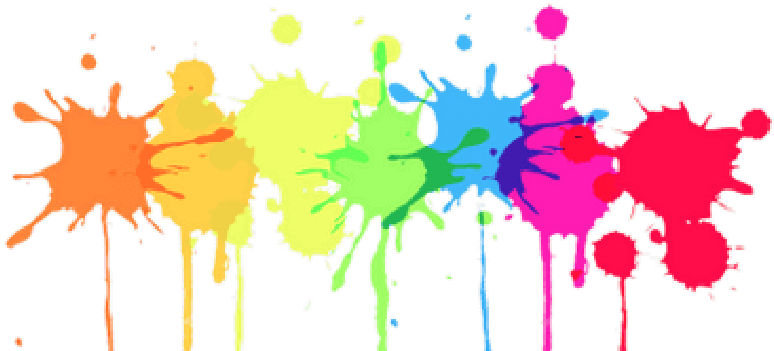